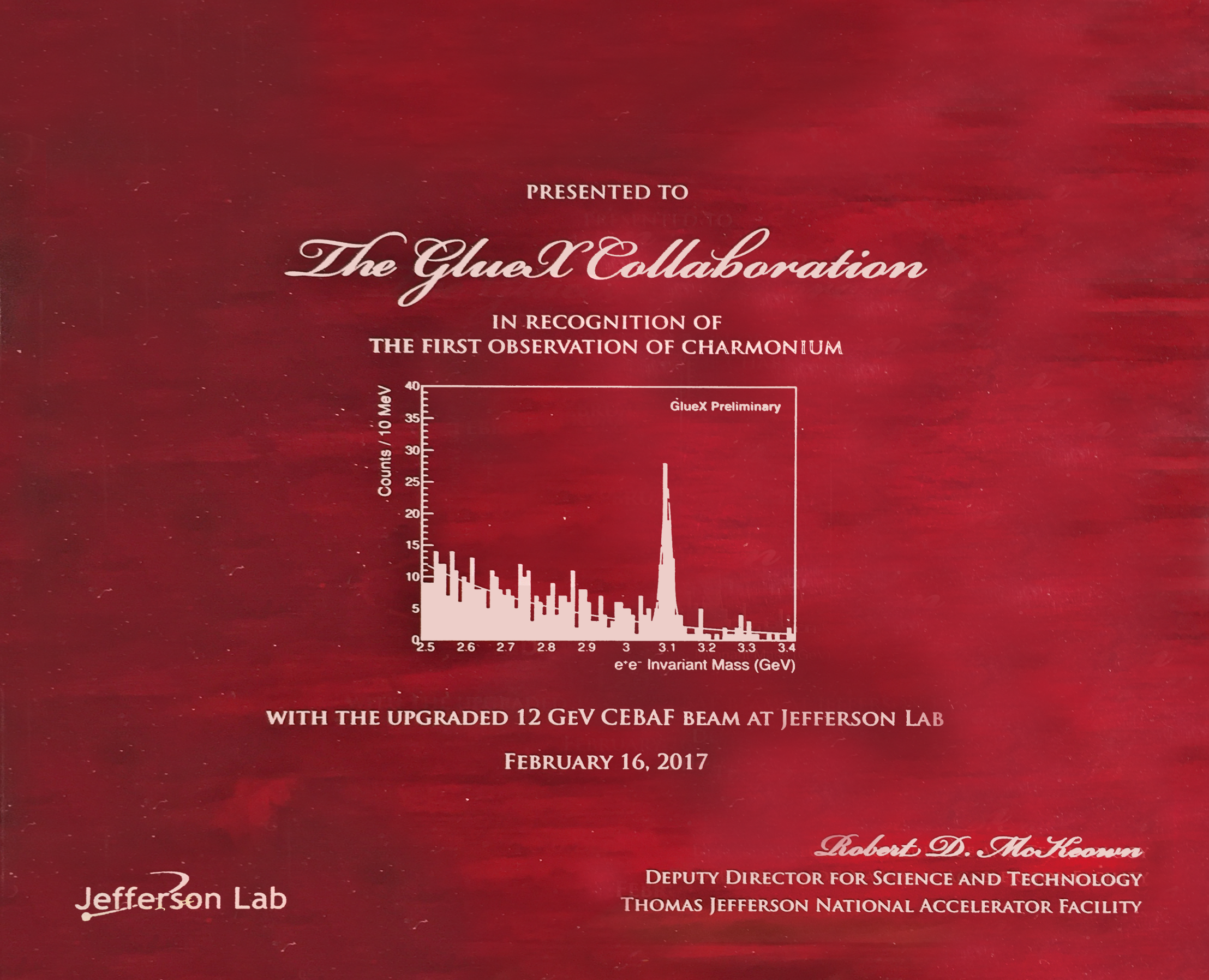 Threshold J/y production at GlueX
Lubomir Pentchev
for the GlueX collaboration
Di-lepton annihilation/production
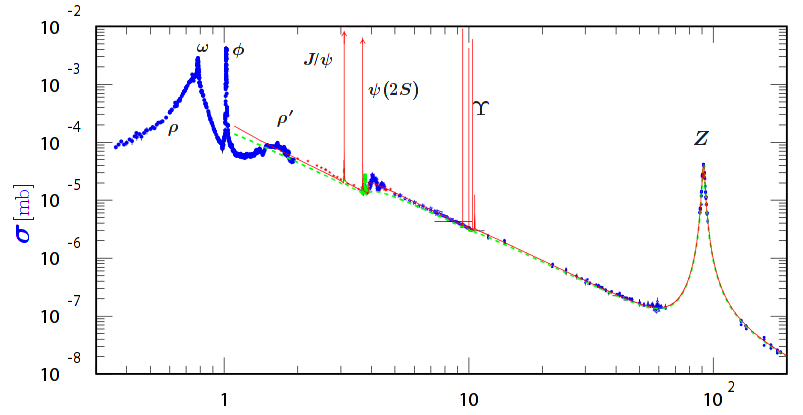 PDG 2018
Di-lepton annihilation/production
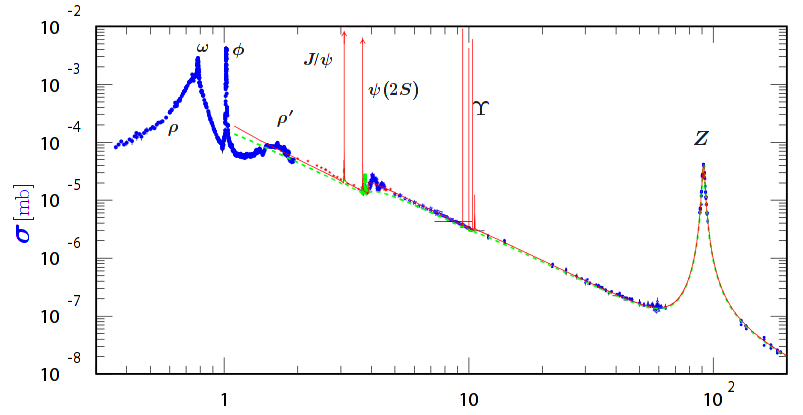 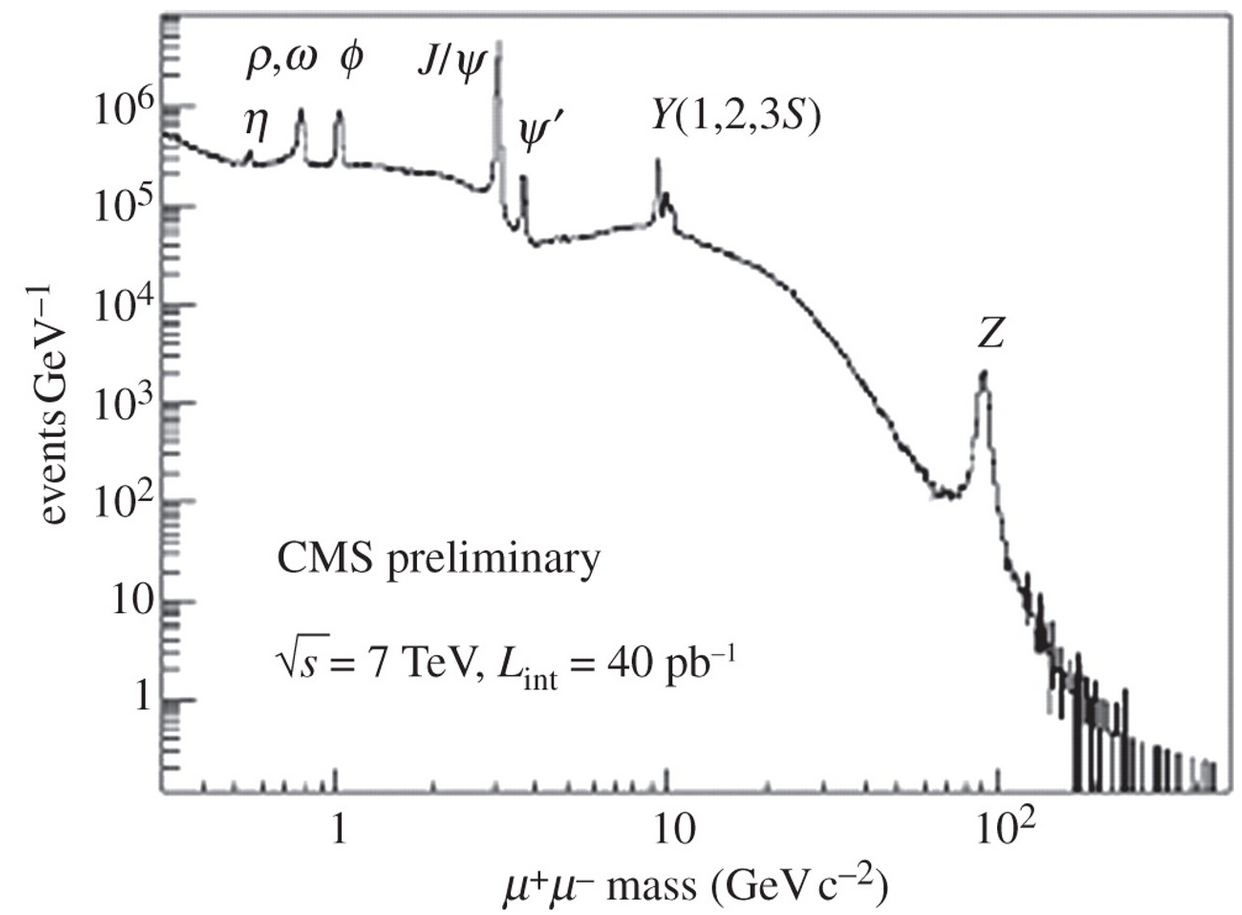 PDG 2018
Di-lepton annihilation/production
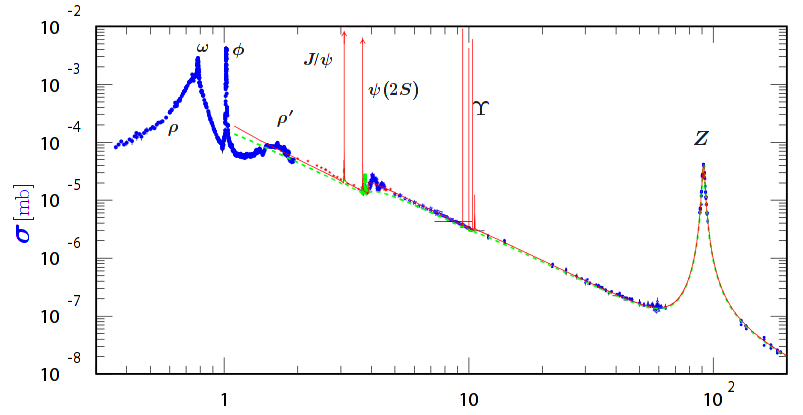 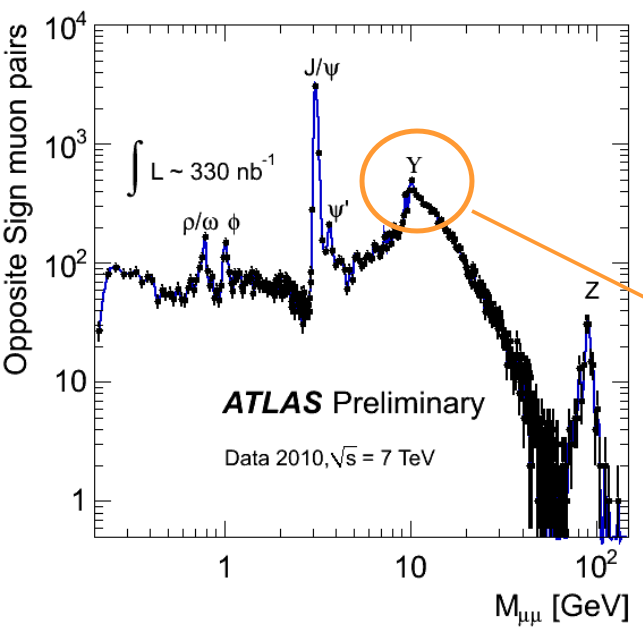 PDG 2018
Di-lepton annihilation/production
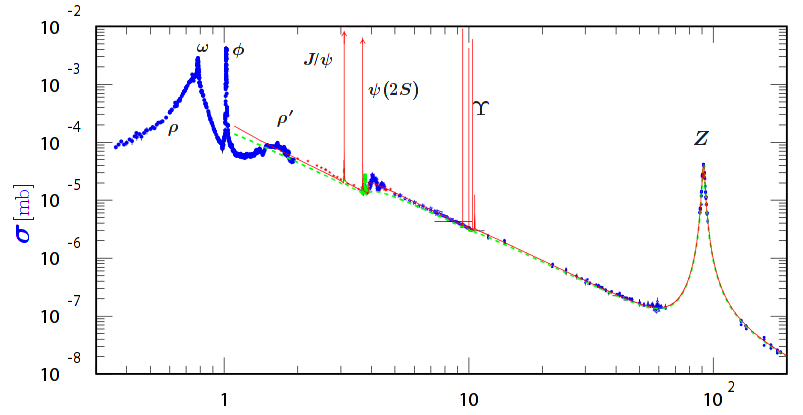 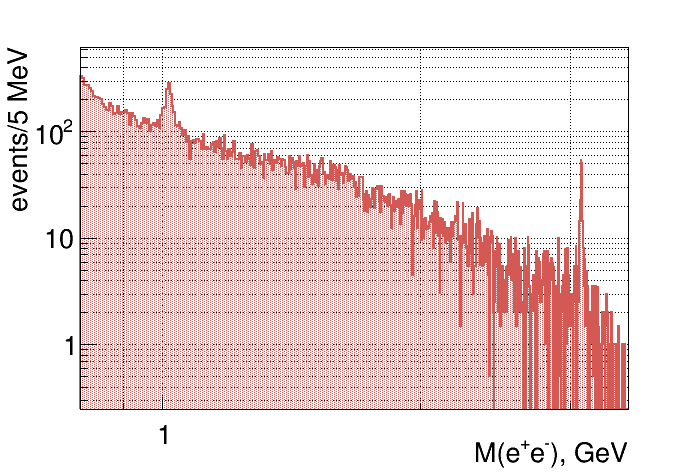 f
J/y
PDG 2018
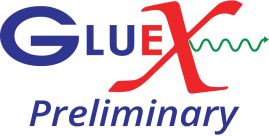 at 12 GeV CEBAF
Why study J/y near threshold photo-production
GlueX
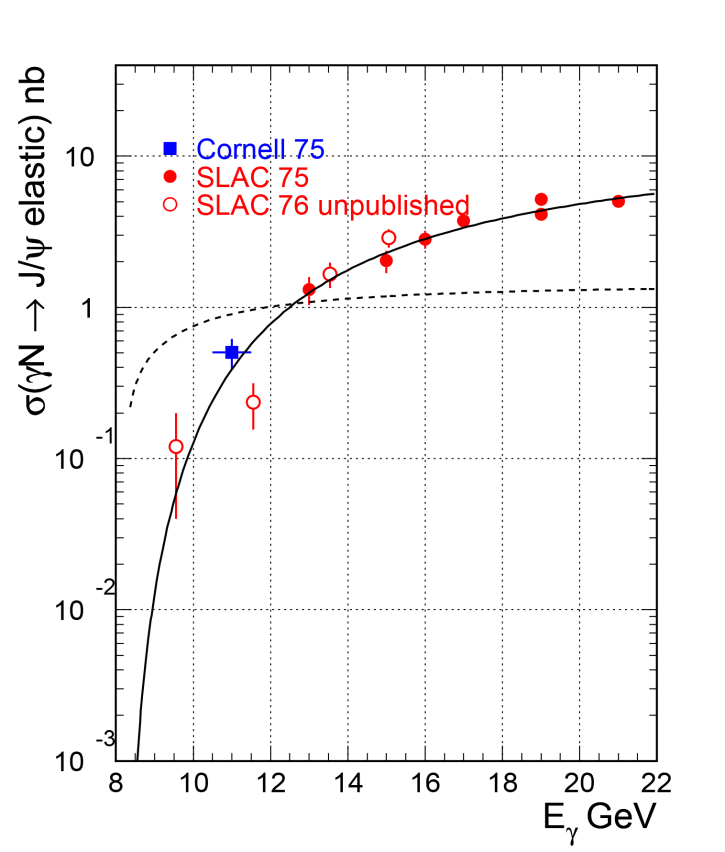 J/y photo-production near threshold  poorly (If at all) covered by previous  very old measurements
Look for threshold enhancement: sensitive to proton gluonic content (high x); other interesting effects expected near threshold
Hall D is the only hall that can have Eg>11 GeV – needed to allow continuity from the high energy data; so far only in 2016 we had data >11.5 GeV 
GlueX coherent peak right above the threshold – improved statistics at the very important point
dashed line: three-gluon exchange
solid line: two-gluon exchange
Why study J/y near threshold photo-production
Also because of the LHCb pentaquarks - DIRECT relation – if they exist they should be seen in s-channel photoproduction:
~ BW(GPc,MPc)*BR(Pc->gp)*BR(Pc->J/yp)
BR(Pc->gp) ~ G(J/y -> l+l-)*BR(Pc->J/yp)   (VMD)
GlueX
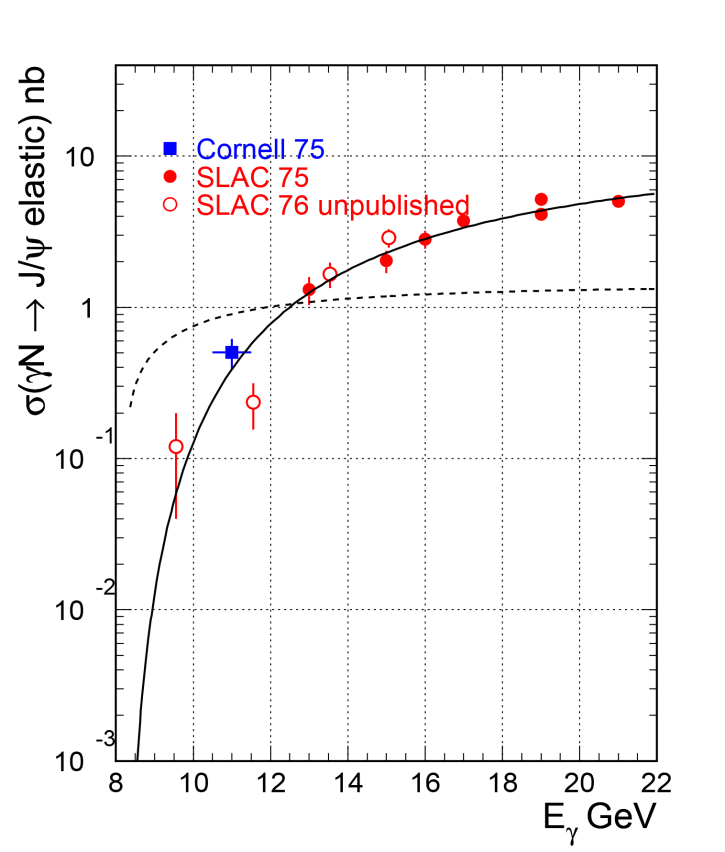 1)V.Kubarovsky and M.B.Voloshin, arXiv: 1508.00888.
2)M.Karliner and J.Rosner, arXiv: 1508.01496.
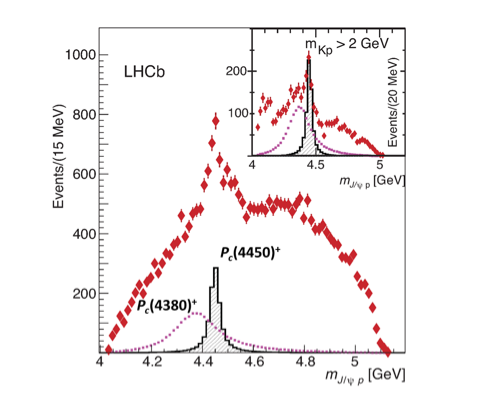 g
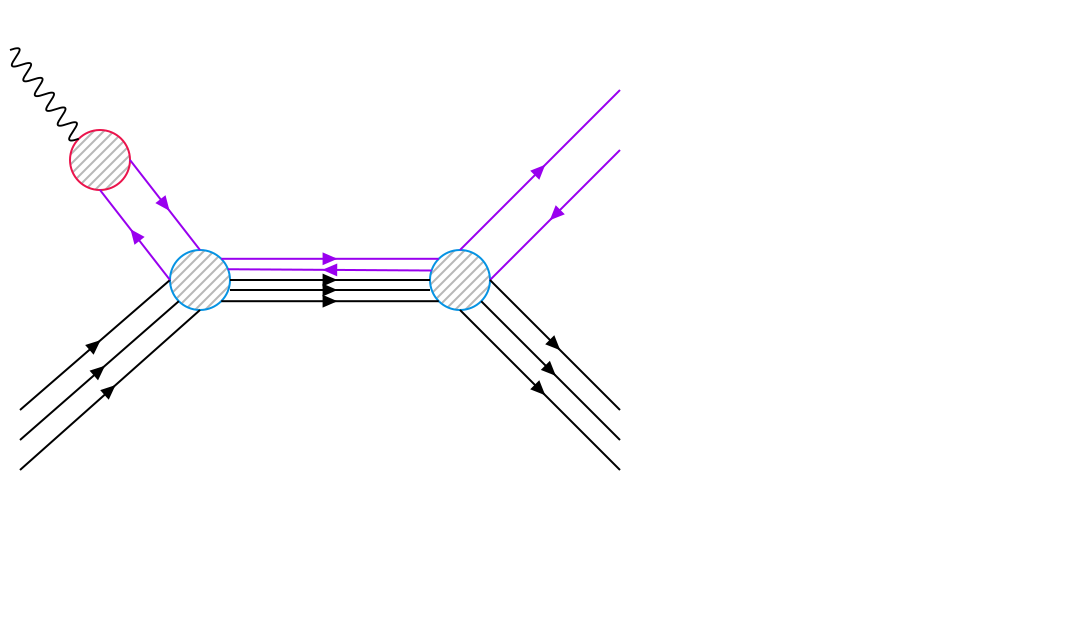 J/y
J/y
dashed line: three-gluon exchange
Pc
solid line: two-gluon exchange
p
p
Direct   relation
Hall D layout
Counting 
House
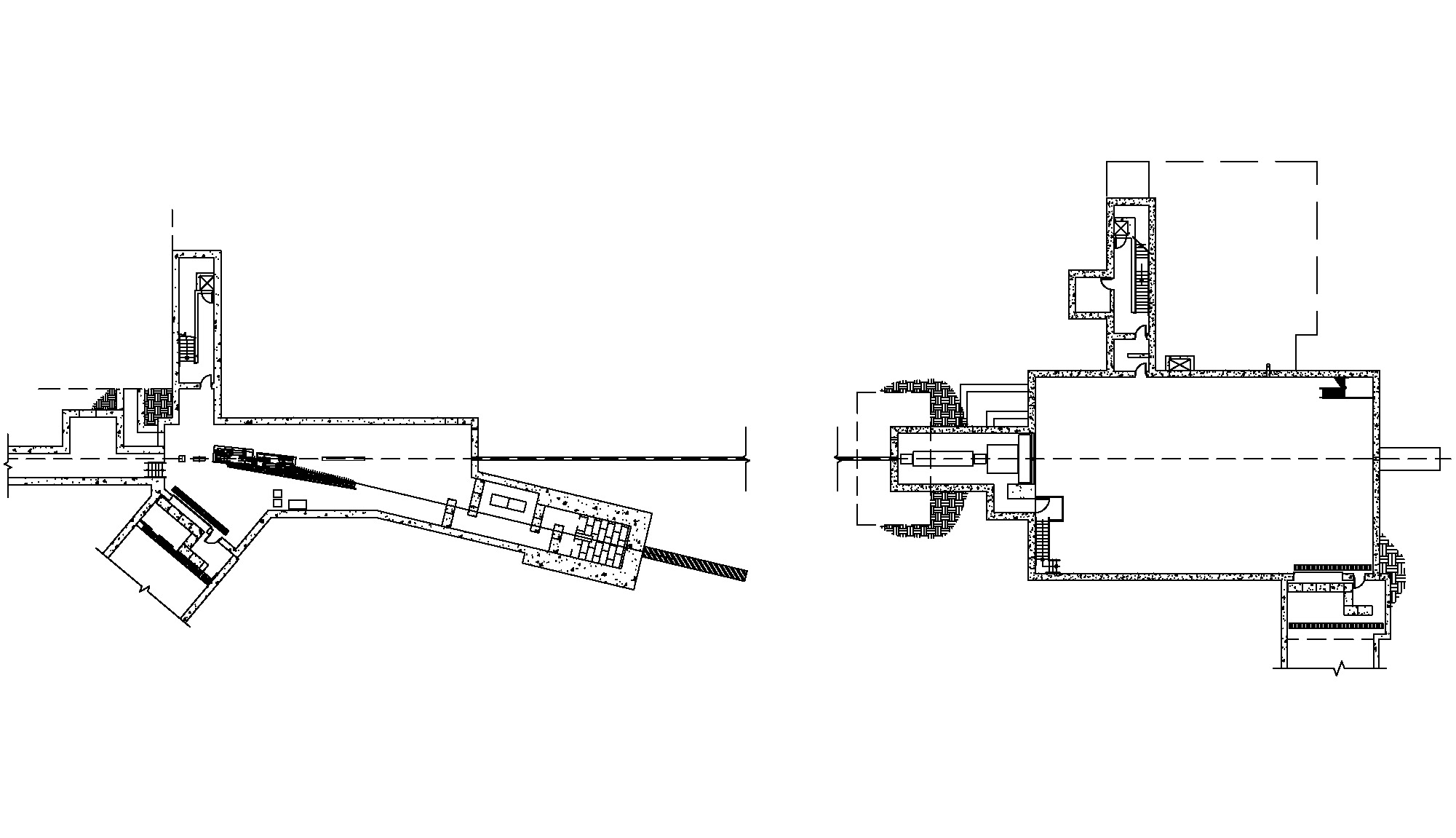 Tagger Hall: magnet, radiator, 
tagger hodoscope
Coherent Bremsstrahlung
photon beam
Pair
Spectrometer
Photon
Beam dump
Solenoid-
Based detector
Electron dump
Collimator
Photon energy tagged by scattered electron ~ 0.1% resolution
Photon beam collimated at 75m, <25 mrad
Intensity: now ~ 2 107 - 5 107 g/sec above J/y threshold (8.2 GeV) – total 50 pb-1 in 2016-2017 runs
Tagged fluxes
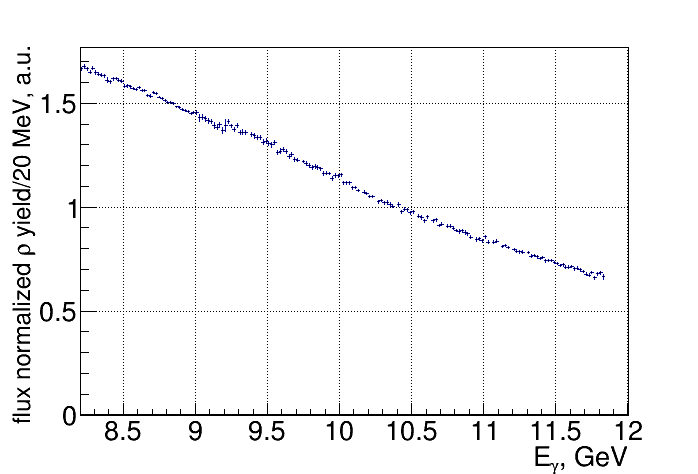 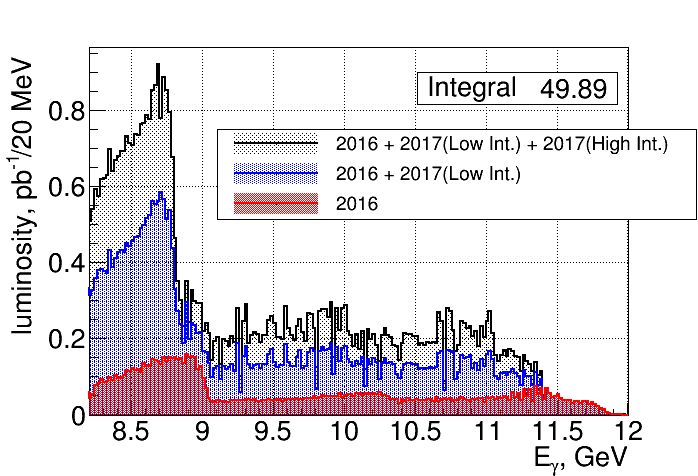 GlueX detector
2T-solenoid, LH target
Tracking (FDC,CDC) , Calorimetry (BCAL,FCAL) , Timing (TOF,SC)
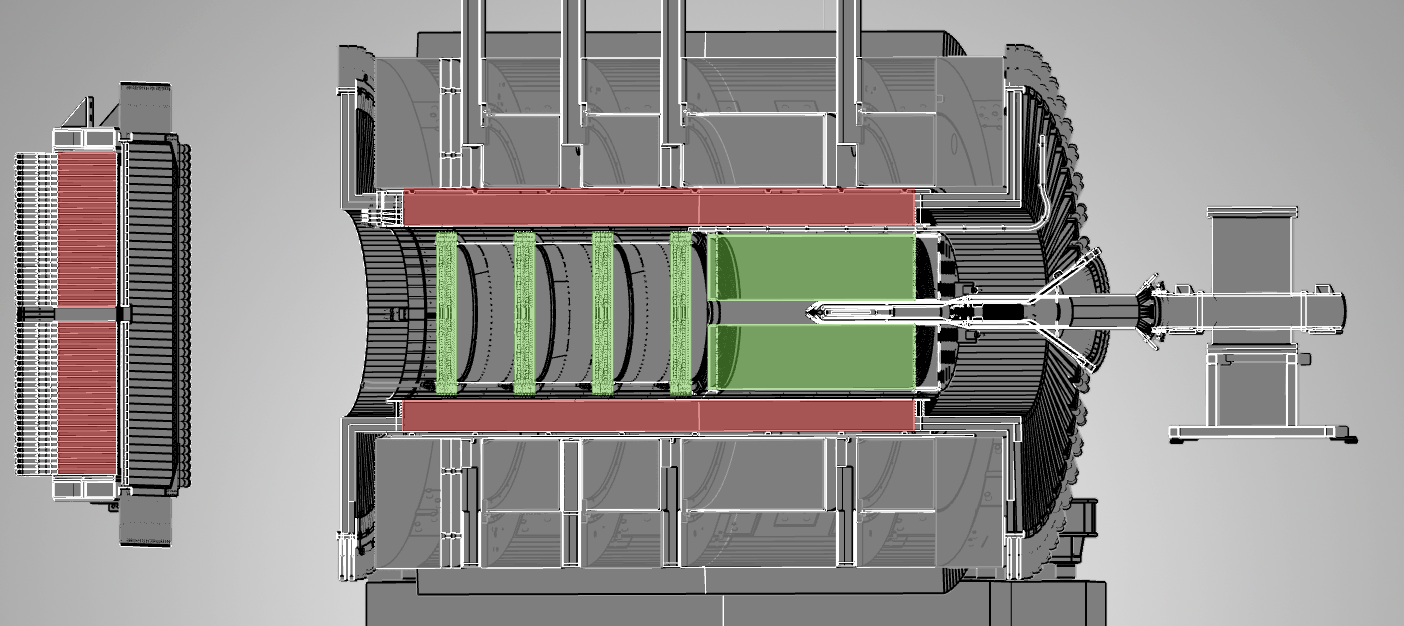 FCAL
CDC
FDC
SC
BCAL
TOF
Hermetic detector:  1 – 120° polar and full azimuthal acceptance
Tracking:  sp/p  ~ 1 – 5%
Calorimetry: sE/E ~ 6%/√ E + 2%
J/y event
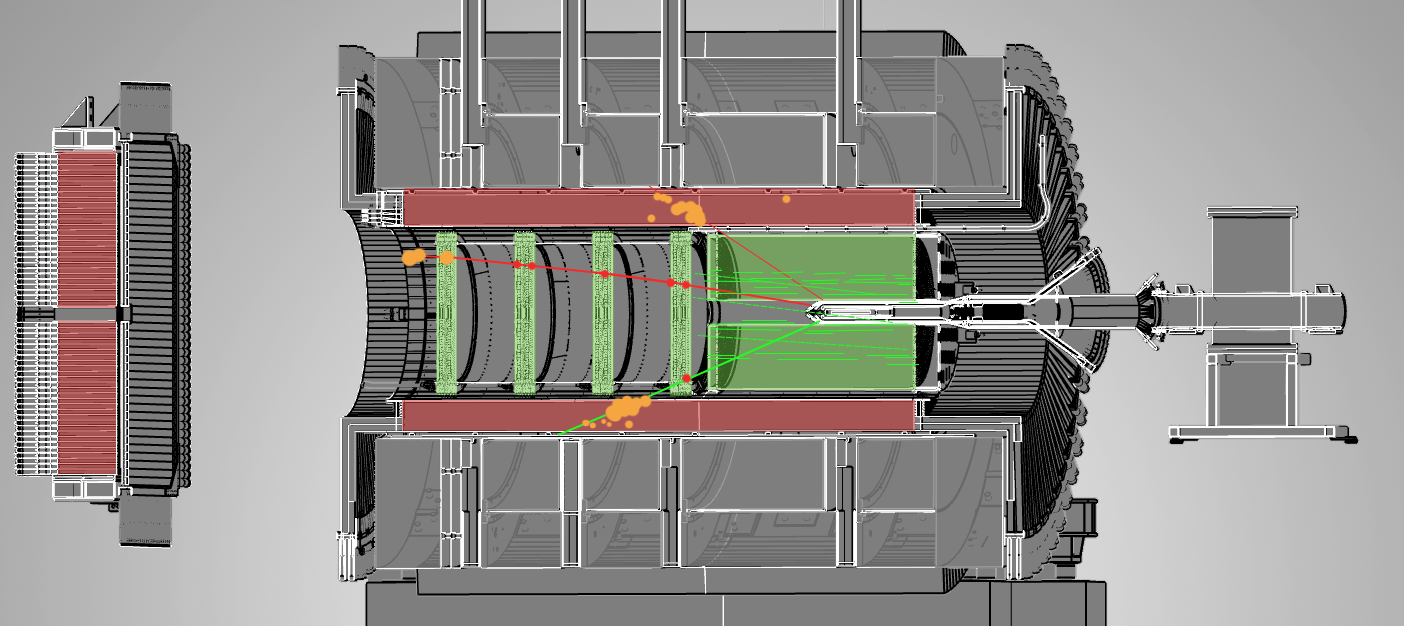 e+
p
e-
Electron/proton separation using p(tracking)/E(calorimetry)
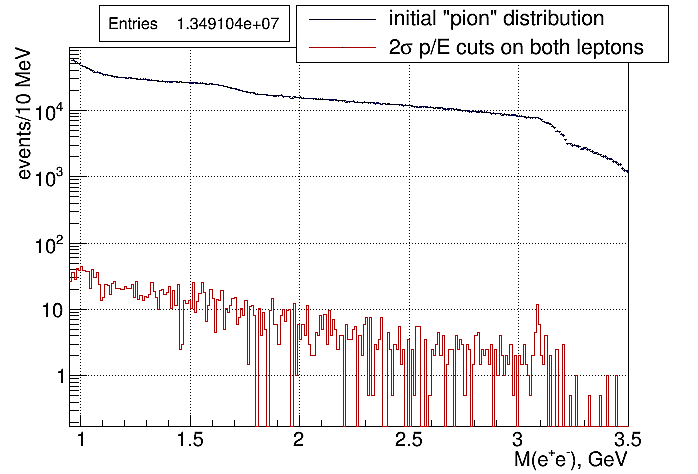 ~5000 suppression
~5% of total statistics
Suppression factor of ~5000 by p/E cuts
Difficult to be done with muons
Electron/proton separation using p(tracking)/E(calorimetry)
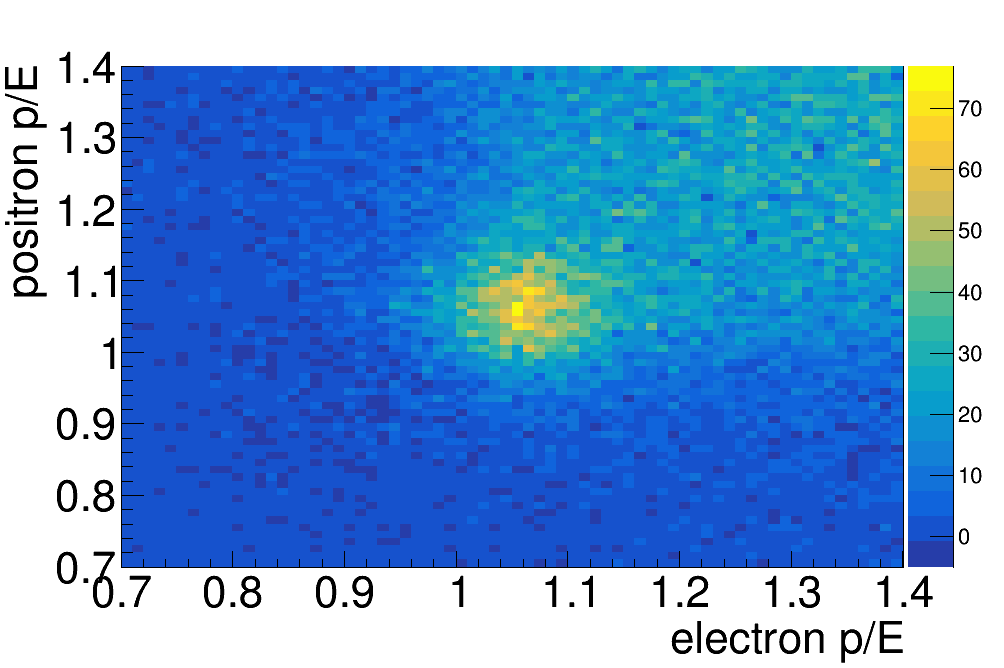 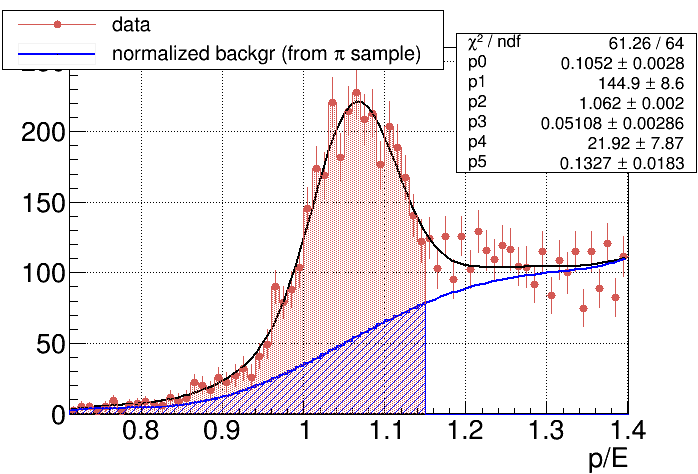 36±1.2% p contamination  in 1.5-2.5 GeV M(e+e-) region with 2s cut on electrons
BH yields corrected in bins of energy

Background shape from pion sample (p/E anti-cuts)
gp → J/yp → e+e-p reconstruction methods
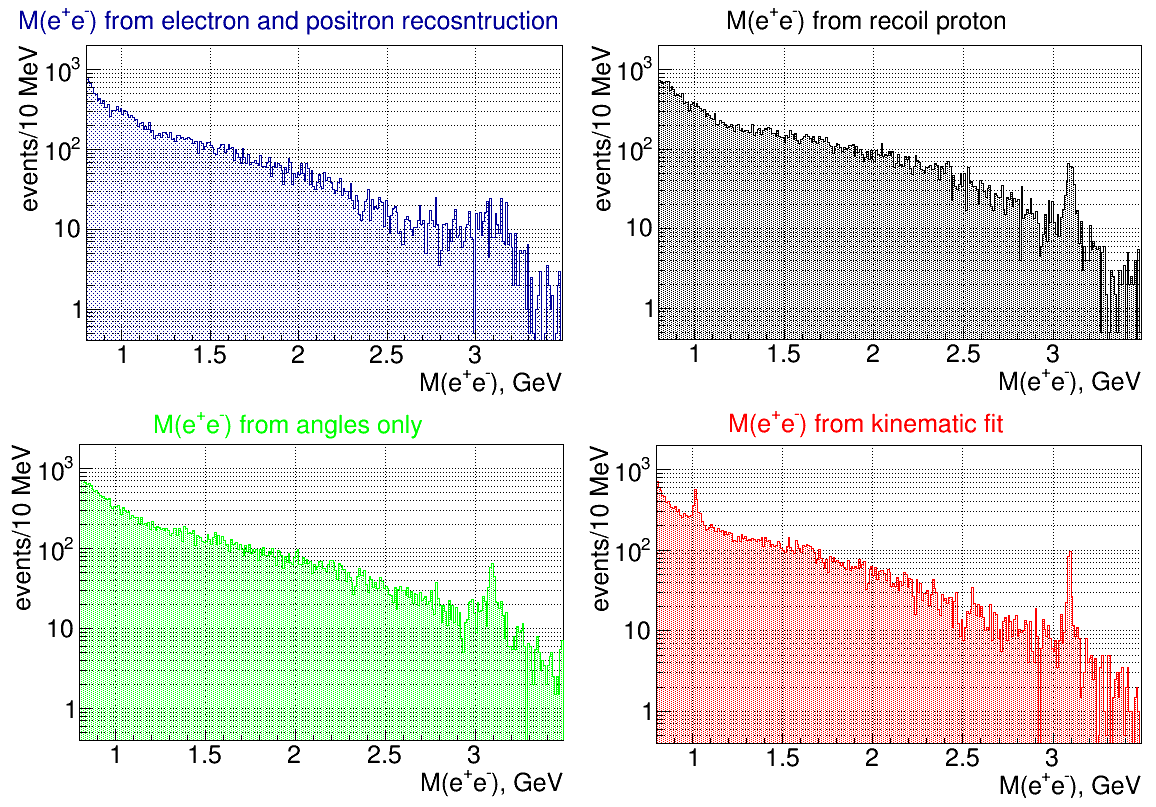 s = 18.1 MeV
s = 83.8 MeV
s = 7.5 MeV
s = 12.8 MeV
M(e+e-) spectrum
Shown actual yields and MC - NO normalization applied
BH simulations from R.Paremuzyan, based on:
Berger, E., Diehl, M. & Pire, B. Eur. Phys. J. C (2002) 23: 675.
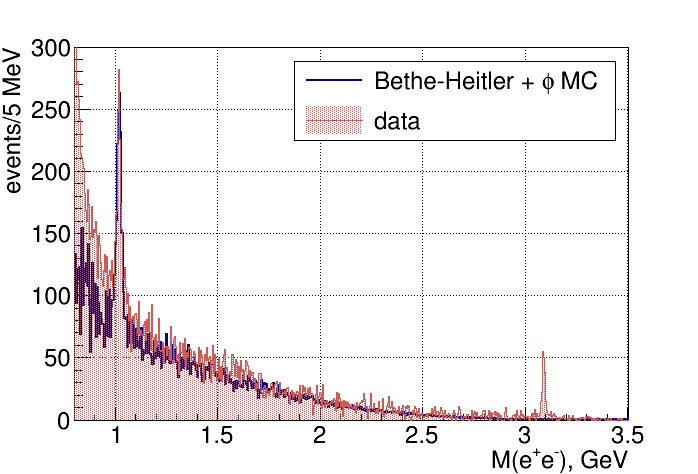 BH continuum 1.5-2.5 GeV used for normalization
M(e+e-) spectrum - f
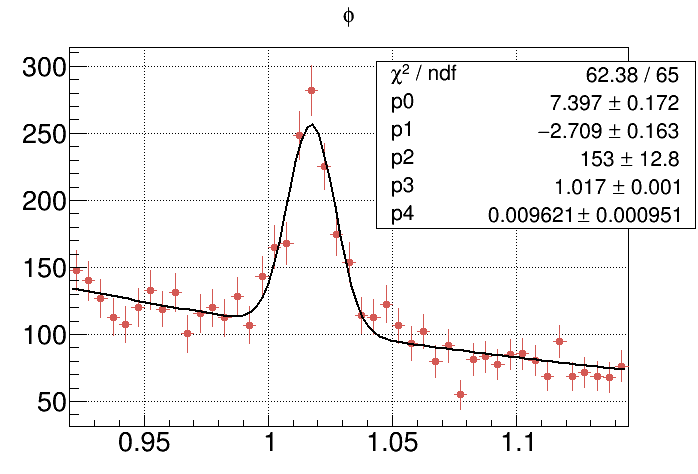 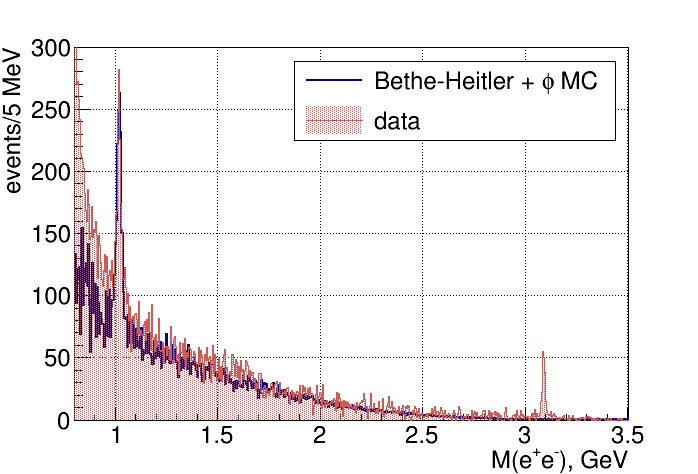 736 ± 58 f’s
s = 9.6 MeV
M(e+e-) spectrum – J/y
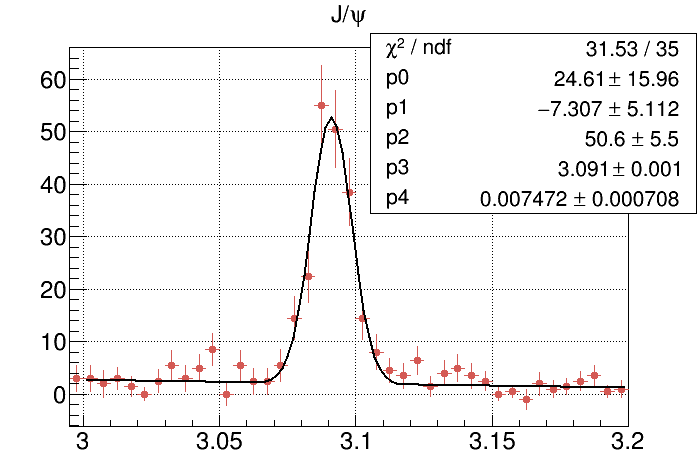 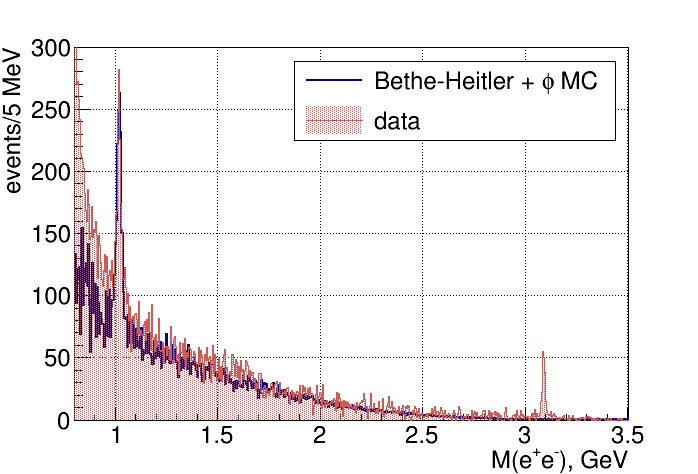 189 ± 16 J/y’s
s = 7.5 MeV
J/y cross-section – preliminary results
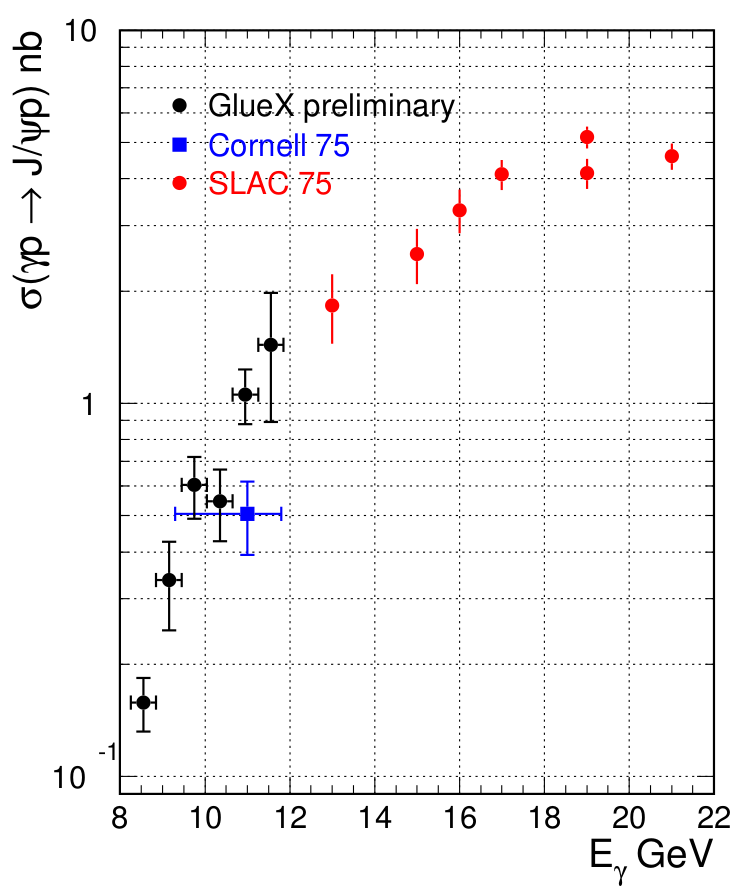 GlueX data 
~30% syst. uncertainty
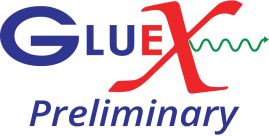 J/y cross-section – preliminary results
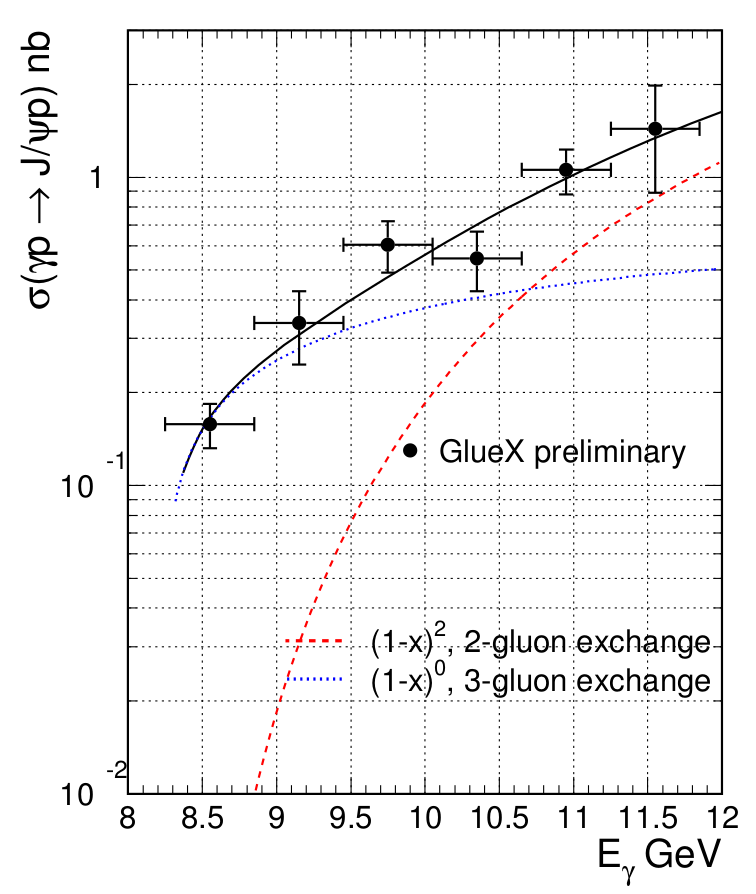 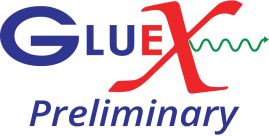 ~30% syst. uncertainty
— Brodsky et al. 
PLB 498, 23 (2001):
J/y t vs Eg distribution – preliminary results
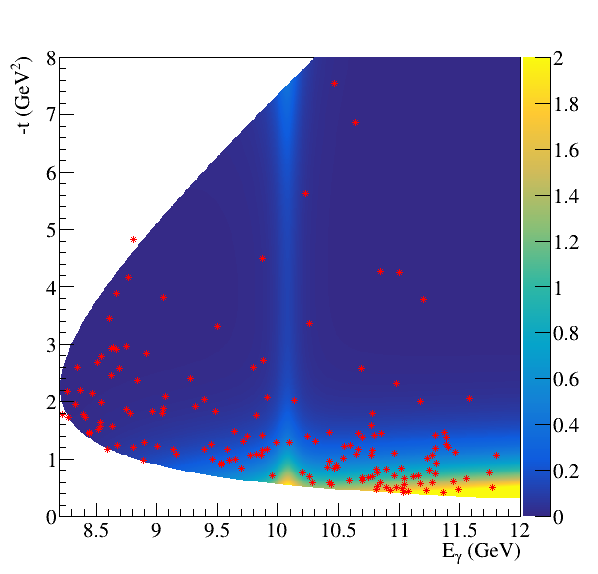 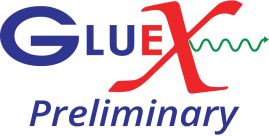 A.Blin, C.Fernandez-Ramirez, A.Jackura, V.Mathieu,  V.Mokeev, A.Pilloni, and A.Szczepaniak,
arXiv: 1606.08912
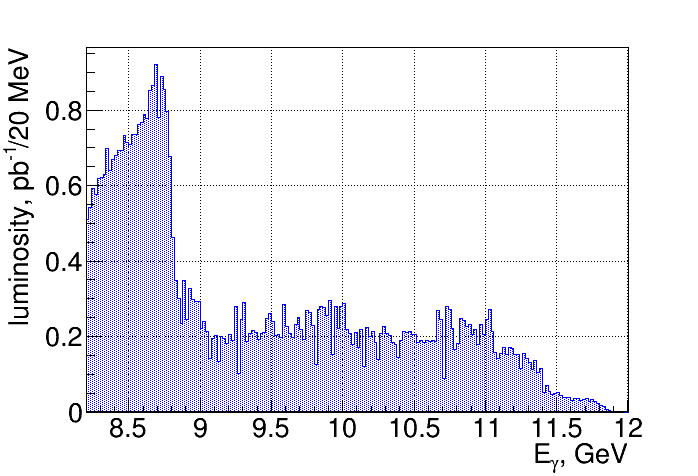 J/y cross-section – preliminary results
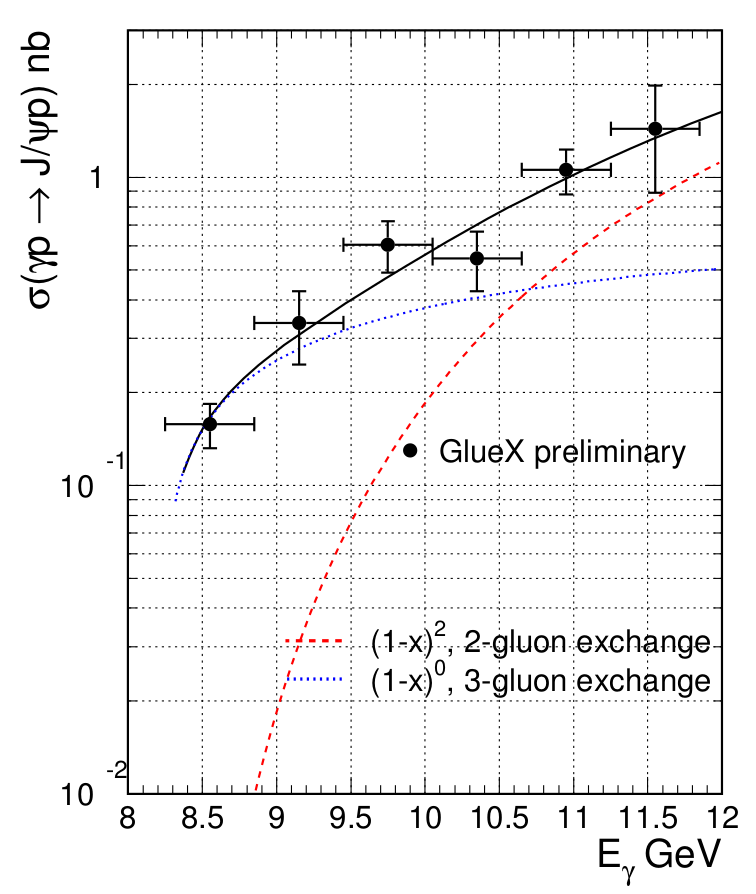 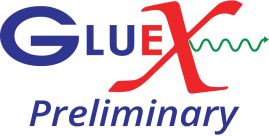 ~30% syst. uncertainty
— Brodsky et al. 
PLB 498, 23 (2001):
My messages to the user’s community
JLab 12GeV accelerator  has UNIQUE opportunity (high intensity, correct energy, polarized beam) to study J/y photo-production right above the threshold (Eg=8.2 GeV) up to 12 GeV

Reaching the MAXIMUM BEAM ENERGY is very important to ensure consistency with the measurements in the high energy region.

Pion background requires at  least 103 suppression and much more to study the BH continuum.

Preliminary  GlueX cross-sections near thresholds are higher than expected from the two-gluon exchange extrapolation

The results show domination of the t-channel J/y photoproduction and no evidence for the LHCb pentaquark. Can set a limit for Pc(4450)→J/yp branching ratio at a few percent level
Back-ups
Alternative cross-section plots
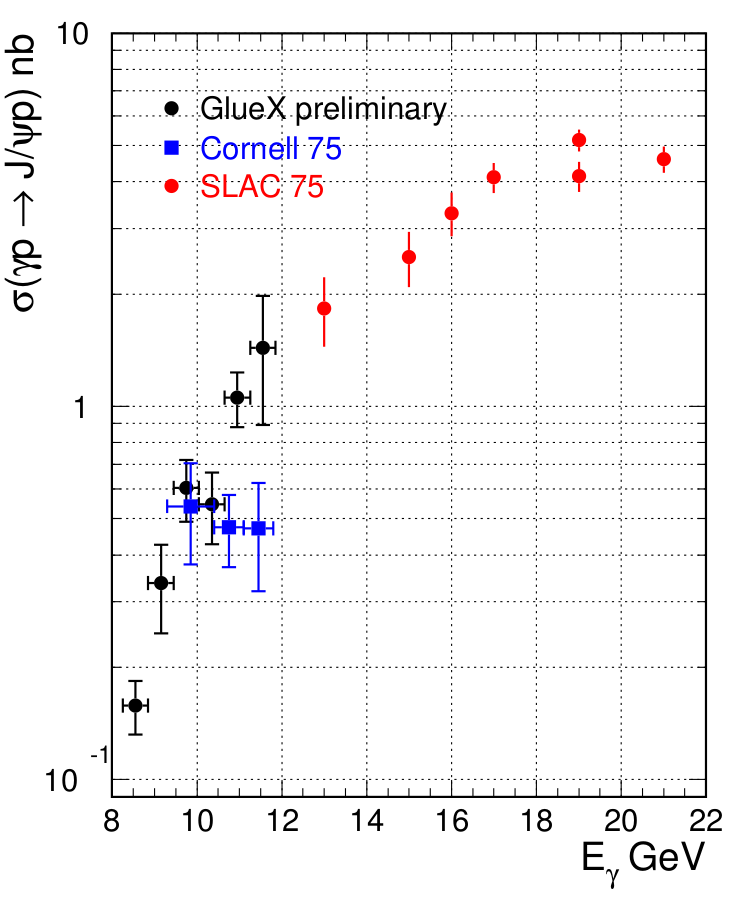 LHCb Pentaquarks
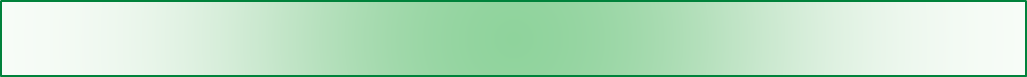 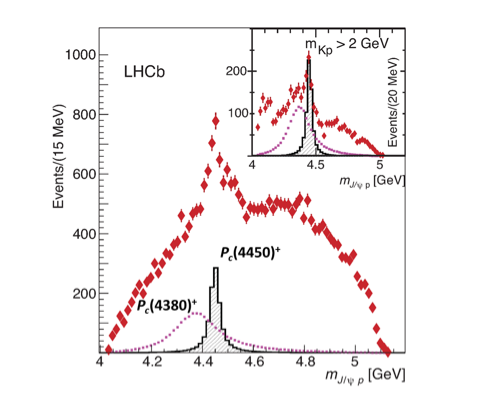 25
Phtotoproduction of LHCb Pentaquarks
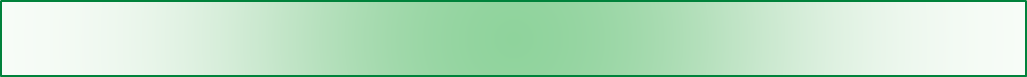 g
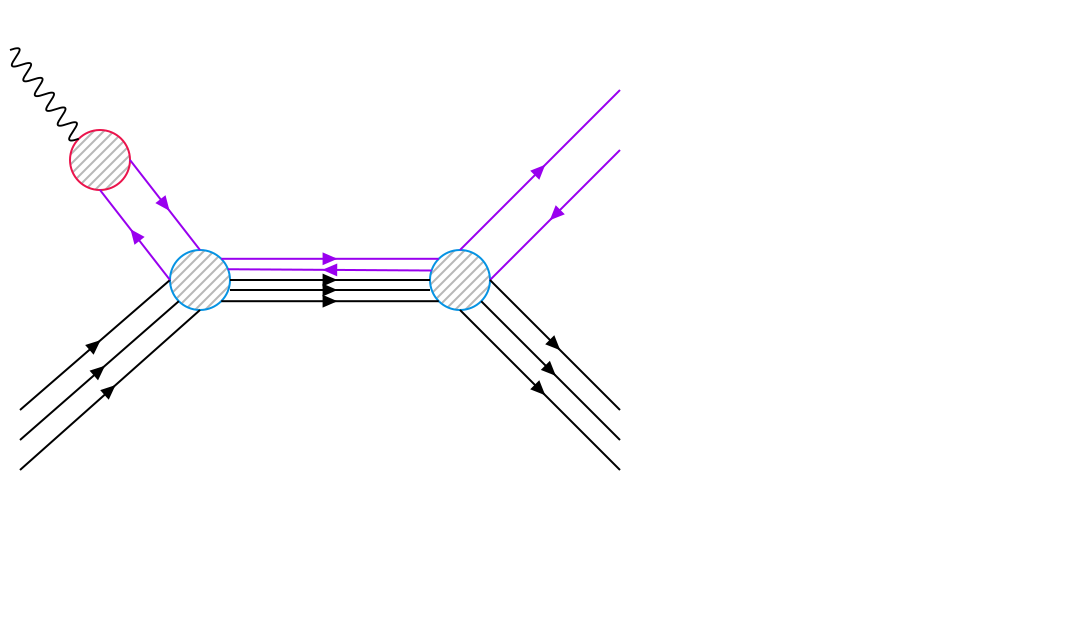 J/y
~ BW(GPc,MPc)*BR(Pc->gp)*BR(Pc->J/yp)
BR(Pc->gp) ~ G(J/y -> l+l-)*BR(Pc->J/yp)   (VMD)

s  ~ BR2(Pc->J/yp)
J/y
Pc
p
p
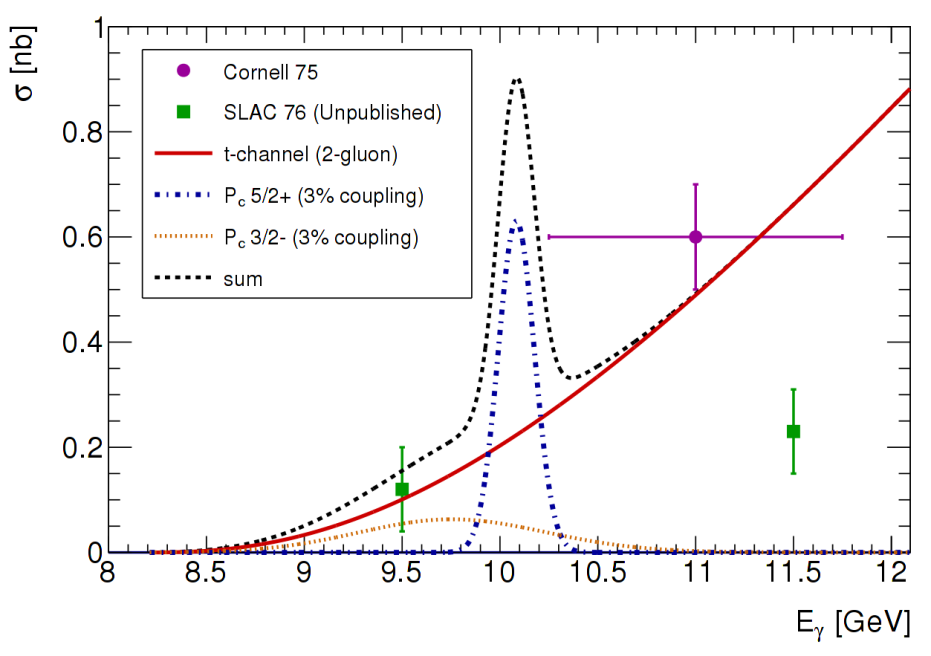 1)V.Kubarovsky and M.B.Voloshin, arXiv: 1508.00888.
2)M.Karliner and J.Rosner, arXiv: 1508.01496.
3)A.Blin, C.Fernandez-Ramirez, A.Jackura, V.Mathieu,  V.Mokeev, A.Pilloni, and A.Szczepaniak,arXiv: 1606.08912

all three papers  smax ~ 10 mb for Pc(5/2+) 100% BR

1)Q.Wang, X.Liu, and Q.Zhao,arXiv: 1508.00339

smax ~ 0.7 mb for Pc(5/2+) 100% BR
Hall C 5q-proposal (E12-16-007)
26